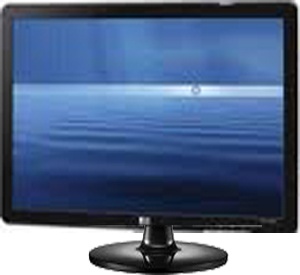 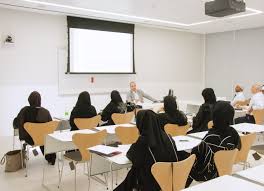 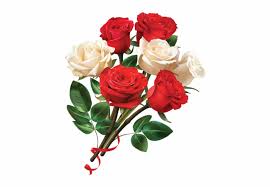 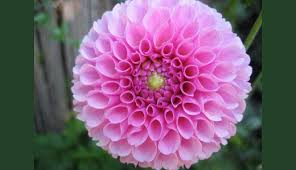 সাদর সম্ভাষণ ইসলাম শিক্ষা ক্লাশে
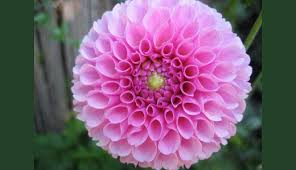 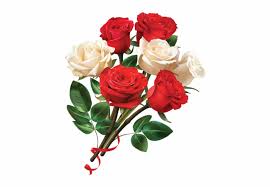 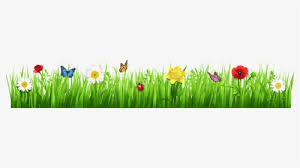 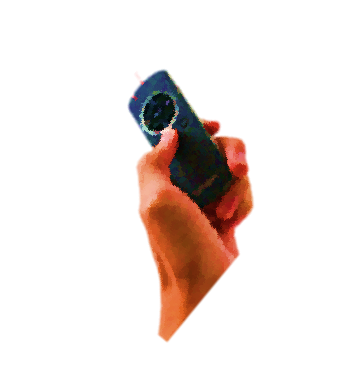 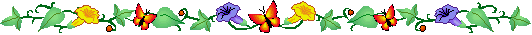 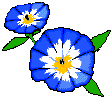 শিক্ষক পরিচিতি
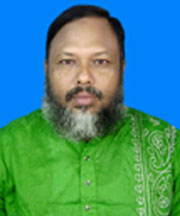 মুহাম্মদ শহীদুল্লাহ
প্রভাষক
ইসলাম শিক্ষা ,
   গুল-গোফুর বালিকা উচ্চ বিদ্যালয় ও  মহাবিদ্যালয়
       গোদাগাড়ী, রাজশাহী
Email:muhammadshohedullah@gmail.com
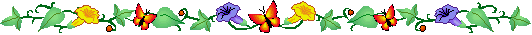 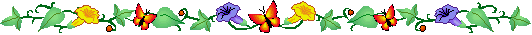 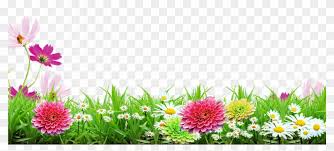 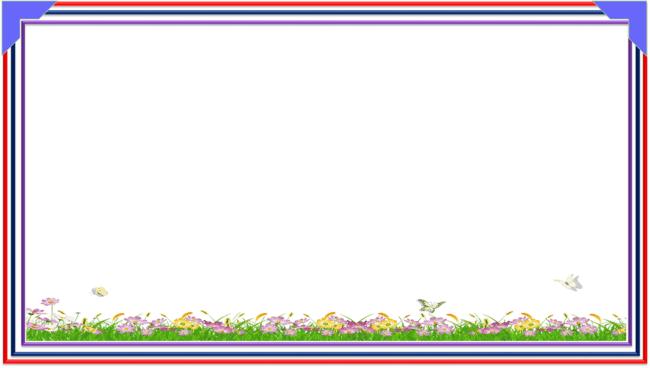 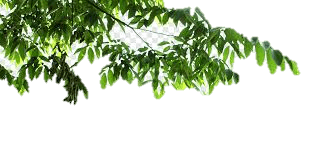 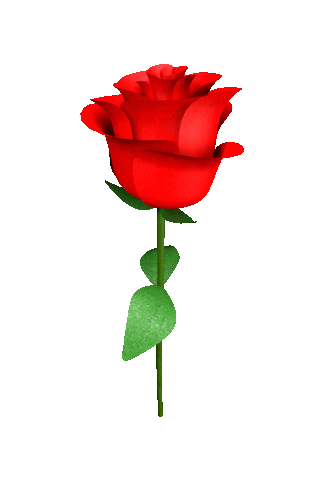 পাঠ পরিচিতি
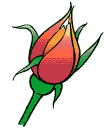 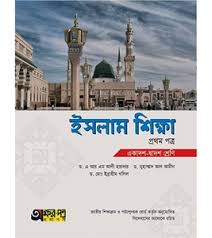 শ্রেণিঃ একাদশ 
বিষয়ঃ ইসলাম শিক্ষা
 অধ্যায়ঃ প্রথম
সময়ঃ ৬০ মিনিট
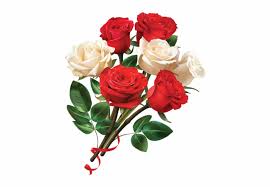 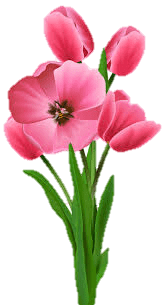 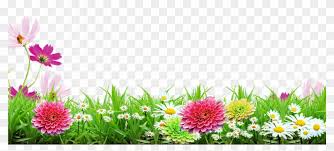 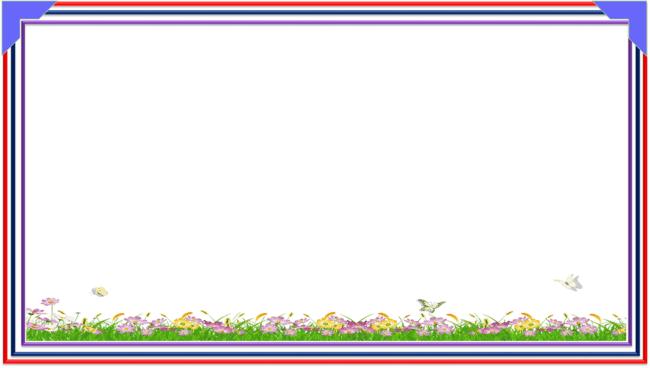 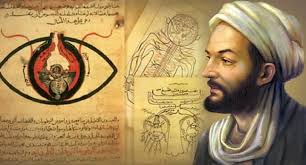 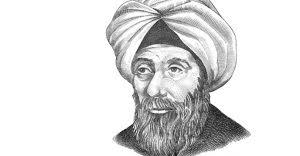 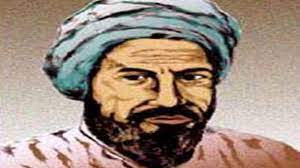 ছবিগুলো ভালোভাবে লক্ষ্য করঃ
এগুলোর মাঝে কোন মিল আছে কি?
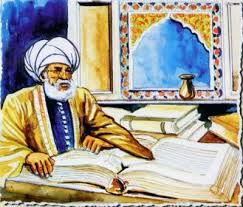 আল যাহরাবি
হাসান ইবনে হায়সাম
ইবনে সিনা
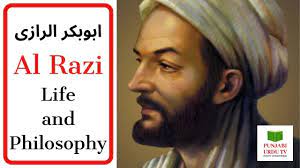 ইবনে রুশদ
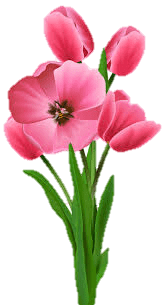 আবু বকর আল রাযি
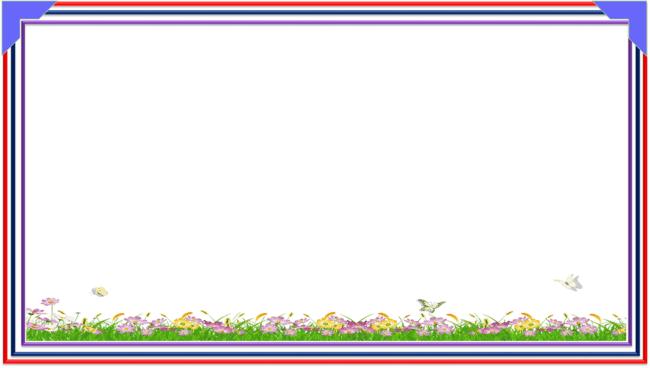 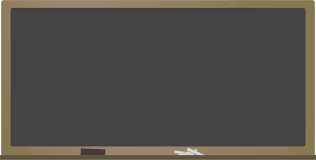 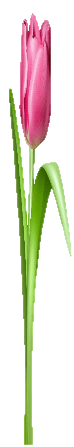 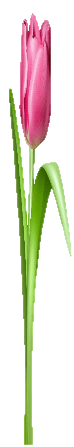 আমাদের আলোচ্য বিষয় কী হতে পারে?
চিকিৎসাবিজ্ঞানে   মুসলিম মনীষীদের অবদান
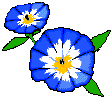 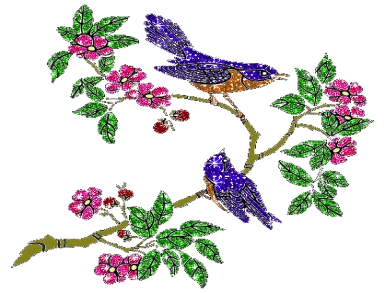 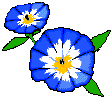 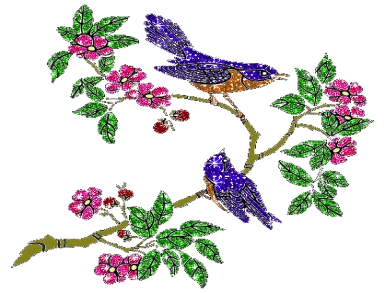 আজকের পাঠ শেষে তোমরা…
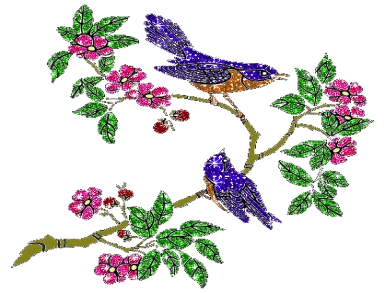 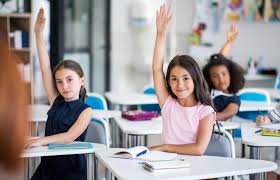 একক কাজ
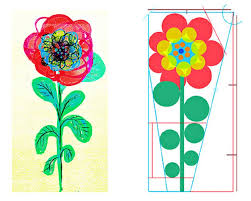 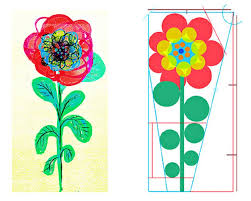 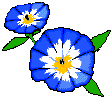 সময়ঃ৩ মিনিট
৩ জন মুসলিম চিকিৎসাবিদগণের নাম লিখ।
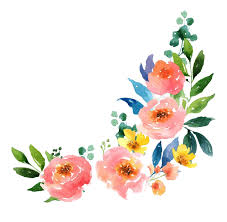 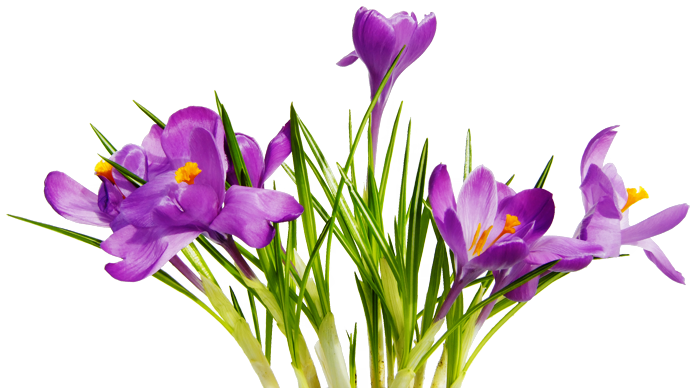 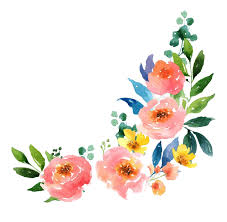 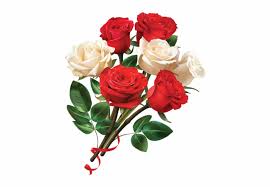 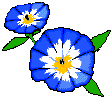 উত্তর মিলিয়ে নাও
আবু বকর আল রাযি, ইবনে সিনা, আল-যাহরাবি, হাসান ইবনে হায়সাম, আল তাবারি, ইবনে নাফিস, ইবনে আব্বাস, ইবনে ঈসা, ইবনে রুশদ।
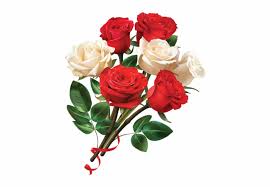 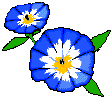 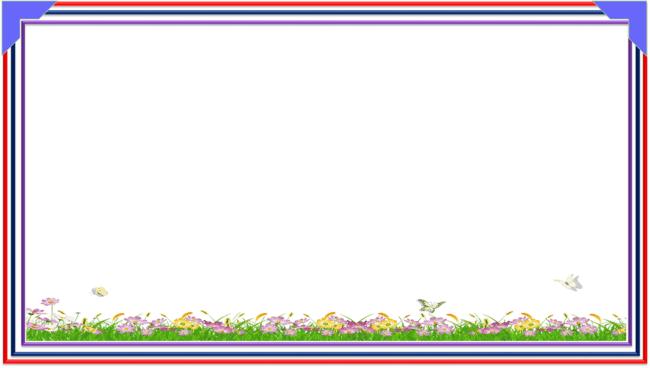 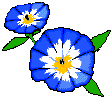 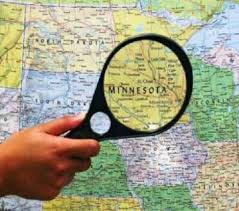 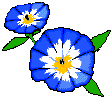 আমরা দেখি কিভাবে?
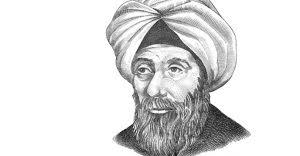 হাসান ইবনে হায়সাম
ম্যাগনিফাইং গ্লাস
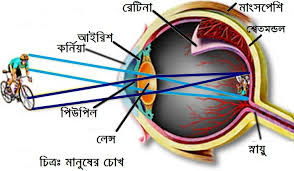 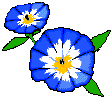 চোখের গঠন
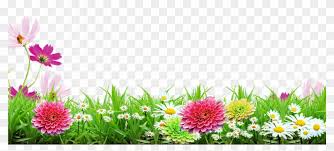 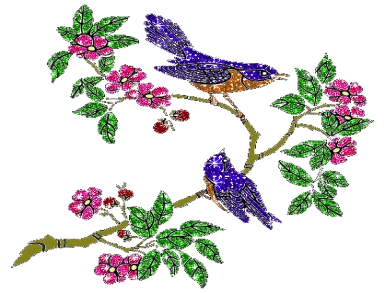 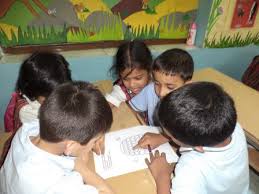 জোড়ায় কাজ          সময়ঃ ৫ মিনিট
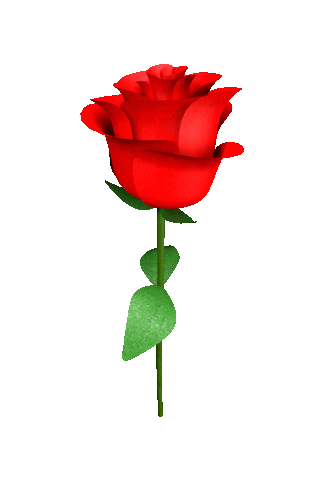 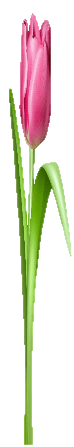 আধুনিক চিকিৎসা বিজ্ঞানের জনক বলা হয় কাকে? 
তার জন্ম ও মৃত্যু সাল কত?
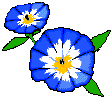 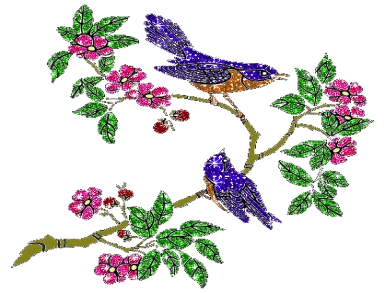 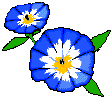 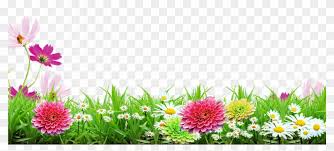 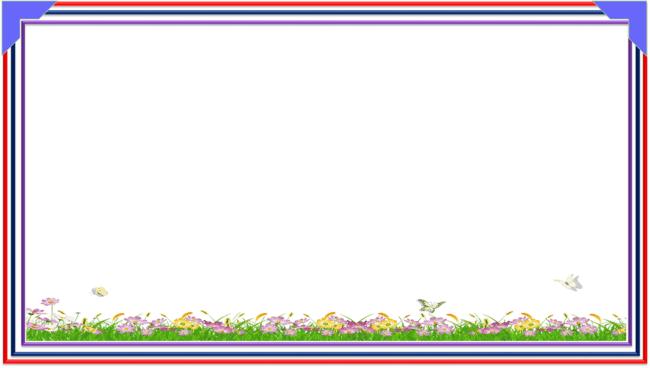 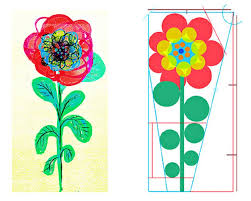 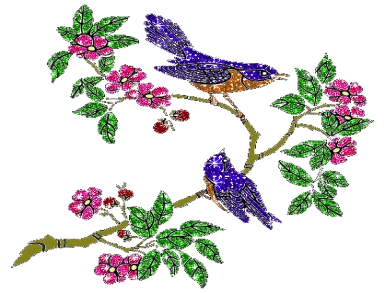 উত্তর মিলিয়ে নাও
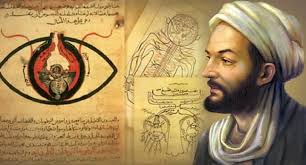 ইবনে সিনা
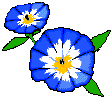 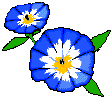 জন্ম- ৯৮০ খ্রিঃ ও মৃত্যু- ১০৩৭ খ্রিঃ
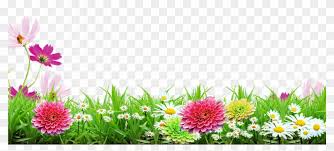 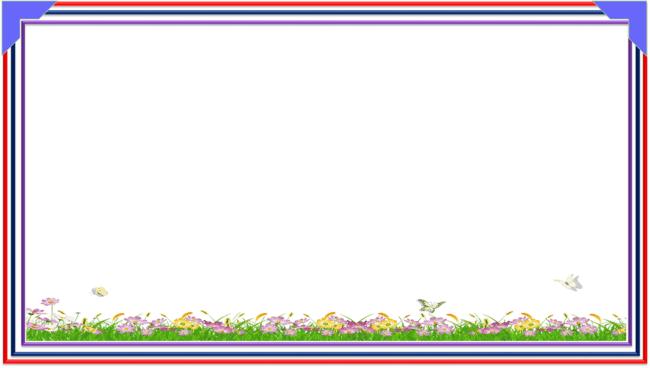 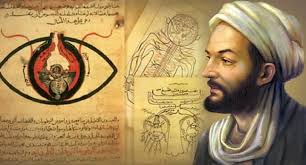 আবু আলী হুসাইন ইবনে সিনা  সংক্ষেপে ইবনে সিনা ছিলেন মধ্যপ্রাচ্যের অন্যতম সেরা চিকিৎসক, গণিতজ্ঞ, জ্যোতির্বিজ্ঞানী এবং দার্শনিক ছিলেন। তাঁকে একইসাথে ইরান, তুরস্ক, আফগানিস্তান এবং রাশিয়ার বিজ্ঞজনেরা তাদের জাতীয় জ্ঞানবীর হিসেবে দাবি করে। মধ্যযুগীয় জ্ঞান-বিজ্ঞানের ভিত রচনায় তিনি অবদান রেখেছেন। তাঁর মূল অবদান ছিল চিকিৎসা শাস্ত্রে। তিনি চিকিৎসা শাস্ত্রের বিশ্বকোষ কানুন ফিততিব্ব রচনা করেন যা ঊনবিংশ শতাব্দী পর্যন্ত প্রাচ্য ও পাশ্চাত্যের বিভিন্ন বিশ্ববিদ্যালয় ও চিকিৎসা শিক্ষাপ্রতিষ্ঠানসমূহে পাঠ্য ছিল। আরবিতে ইবন সিনাকে শায়খুল রাইস তথা জ্ঞানীকুল শিরোমণি হিসেবে আখ্যায়িত করা হয়।
ইবনে সিনা
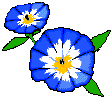 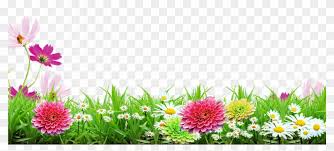 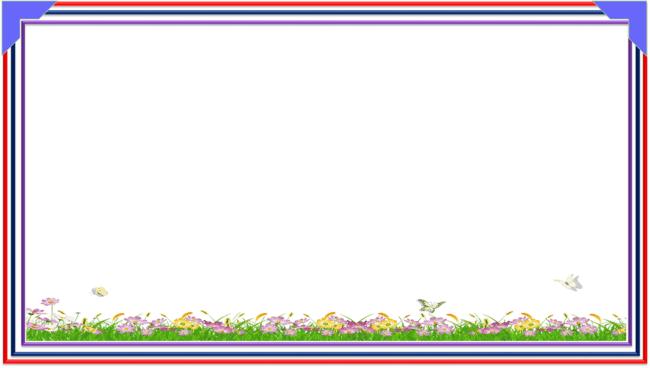 আবু বকর মোহাম্মাদ ইবন যাকারিইয়া আল রাযি বা আল-রাযি (৮৬৫ - ৯২৫) একজন দক্ষ পারসিক চিকিৎসক এবং দার্শনিক। তিনি চিকিৎসাবিজ্ঞান, আল-কেমি, পদার্থবিজ্ঞান এবং অন্যান্য বিষয়ের উপর ১৮৪টির বেশি বই লিখেছেন। তিনি সালফিউরিক এসিড আবিষ্কার করেন। তিনি ইথানল উৎপাদন, বিশোধন, ও চিকিৎসায়এর ব্যবহার প্রক্রিয়া আবিষ্কার করেন।
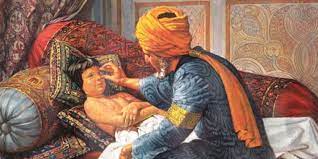 আবু বকর আল রাযি
আবুল কাসিম খালাফ ইবনে আল আব্বাস আল জাহরাউয়ি (৯৩৬–১০১৩), (আরবি: أبو القاسم خلف بن العباس الزهراوي‎‎) ছিলেন আন্দালুসবাসী একজন আরব মুসলিম চিকিৎসক। তাকে মধ্যযুগের মুসলিম বিশ্বের সবচেয়ে মহৎ শল্যবিদ এবং তাকে আধুনিক শল্যচিকিৎসার জনক বলে গণ্য করা হয়। চিকিৎসাবিজ্ঞান নিয়ে তার লেখা বইয়ের নাম কিতাবুল তাসরিফ। এটি চিকিৎসা সংক্রান্ত ৩০ খন্ডের বিশ্বকোষ।শল্যচিকিৎসার প্রক্রিয়া ও যন্ত্র নিয়ে তার অবদান প্রাচ্য ও পাশ্চাত্যে আধুনিক কালেও প্রভাব ফেলেছে। কিছু কিছু বিষয়ে এখনও ব্যবহার করা হয়। 
চিকিৎসকদের মধ্যে তিনি সর্বপ্রথম এক্টোপিক গর্ভধারণ নিয়ে বর্ণনা করেছেন। হায়মোফিলিয়াকে তিনি সর্বপ্রথম বংশগত বৈশিষ্ট্য বলে উল্লেখ করেন।
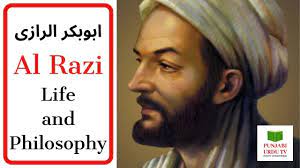 ইবনে আল আব্বাস
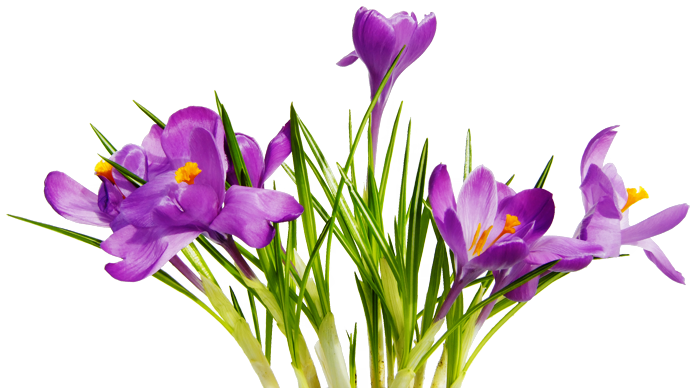 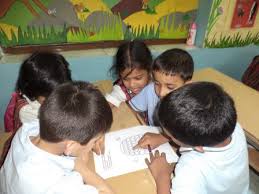 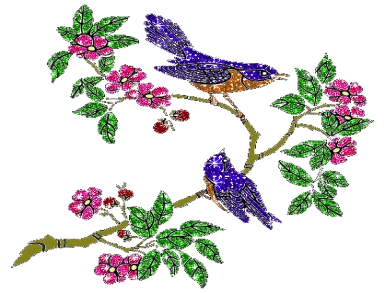 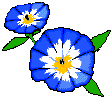 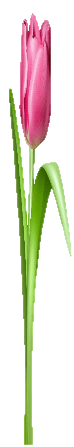 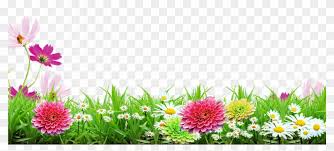 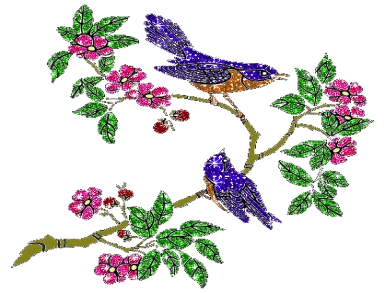 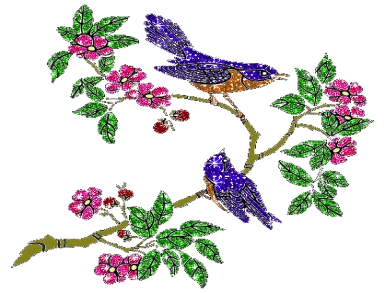 মূল্যায়ন
১। ‘কিতাব আল মালিকই’ গ্রন্থটির রচয়িতা কে?
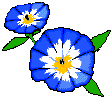 ইবনে হাইসাম
ইবনে রুশদ
আল-কিন্দি
ঘ
ক
খ
আল রাযি
ইবনে সিনা
আল বিরুনি
ইবনে সিনা
আল-কিন্দি
গ
গ
ঘ
ক
খ
২। সর্বশ্রেষ্ঠ মুসলিম শৈলচিকিৎসক কে?
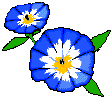 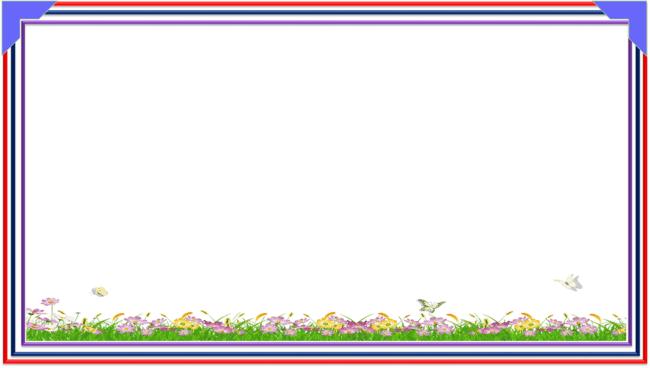 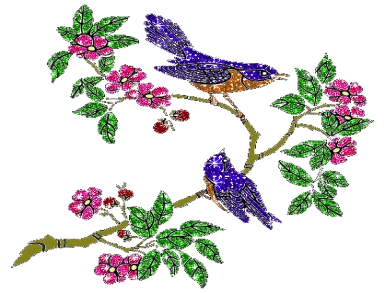 চিকিৎসাশাস্ত্রে ইবনে সিনার অবদান-
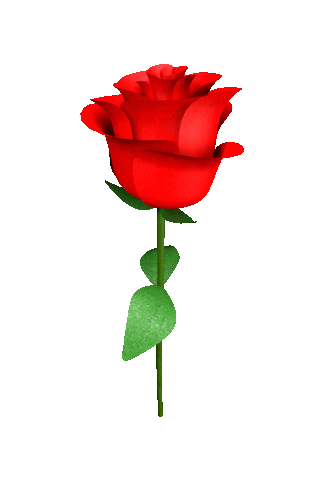 ওষধ তৈরির পদ্ধতি উদ্ভাবন
i
iii
ওষধ সংরক্ষণের  পদ্ধতি উদ্ভাবন
ii
ওষধ প্রয়োগের পদ্ধতি উদ্ভাবন
নিচের কোনটি সঠিক?
(ঘ)      ,       ও
ii
iii
i
(ক)       ও
(খ)        ও
(গ)     ও
ii
i
ii
iii
iii
i
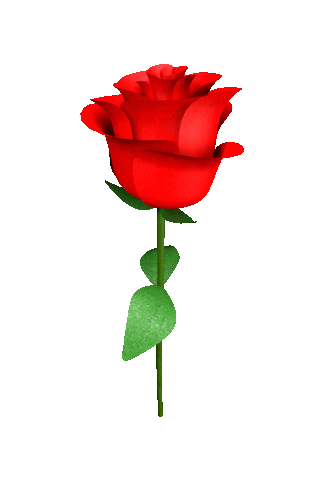 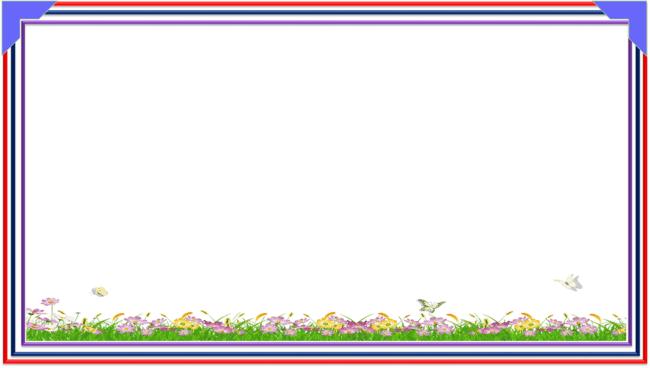 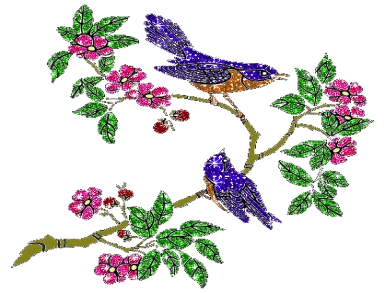 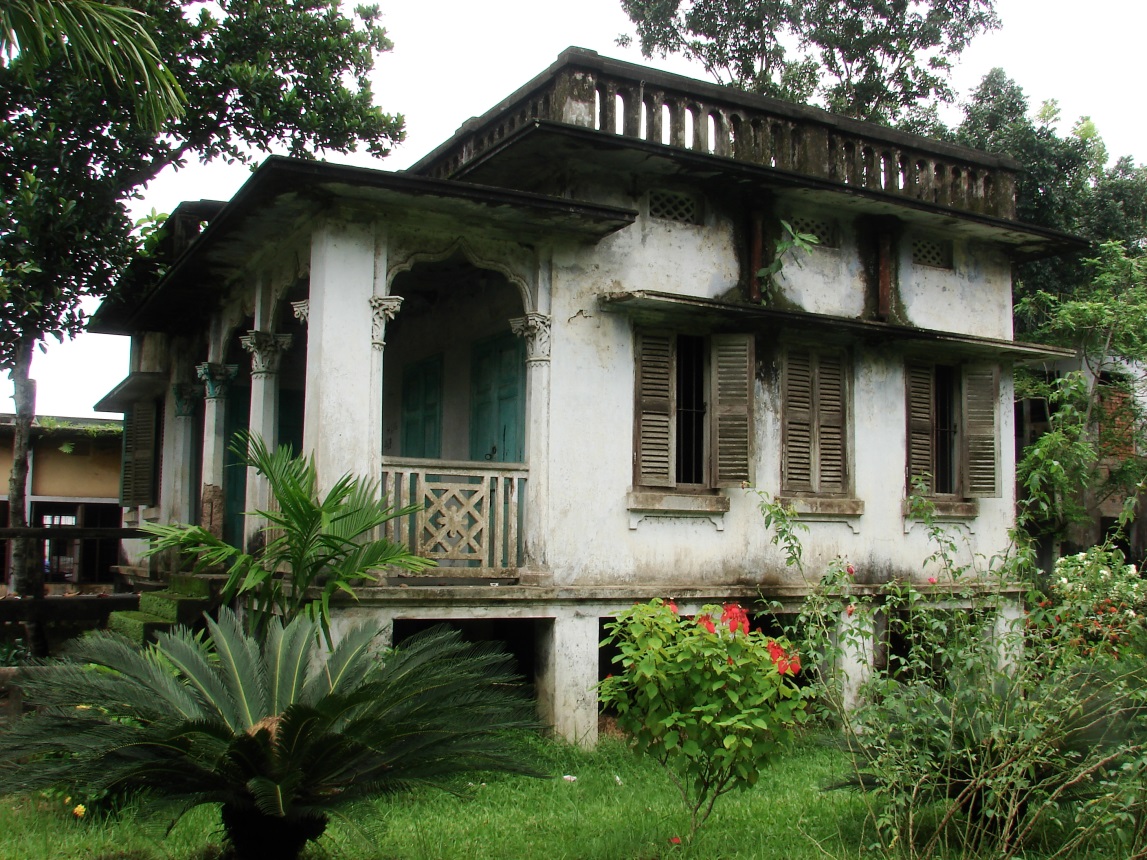 বাড়ির কাজ
চিকিৎসা বিজ্ঞানে  মুসলিম বিজ্ঞানিদের অবদান লিখে আনবে।
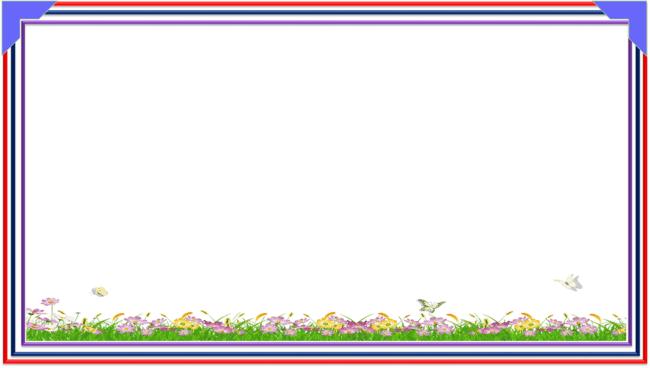 আগামী ক্লাসে আমন্ত্রণ জানিয়ে
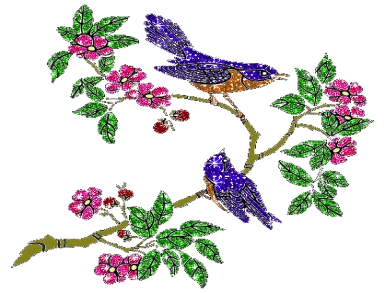 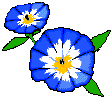 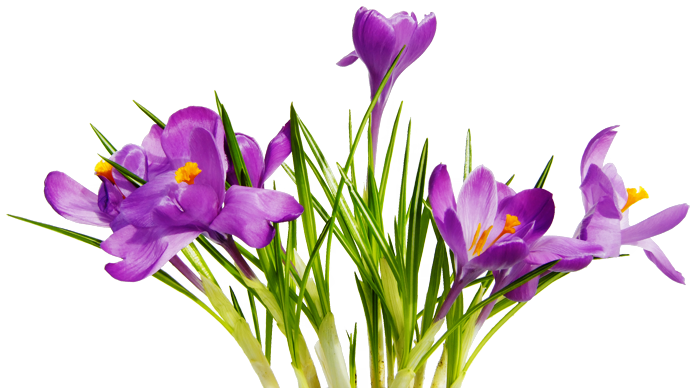 ধন্যবাদ